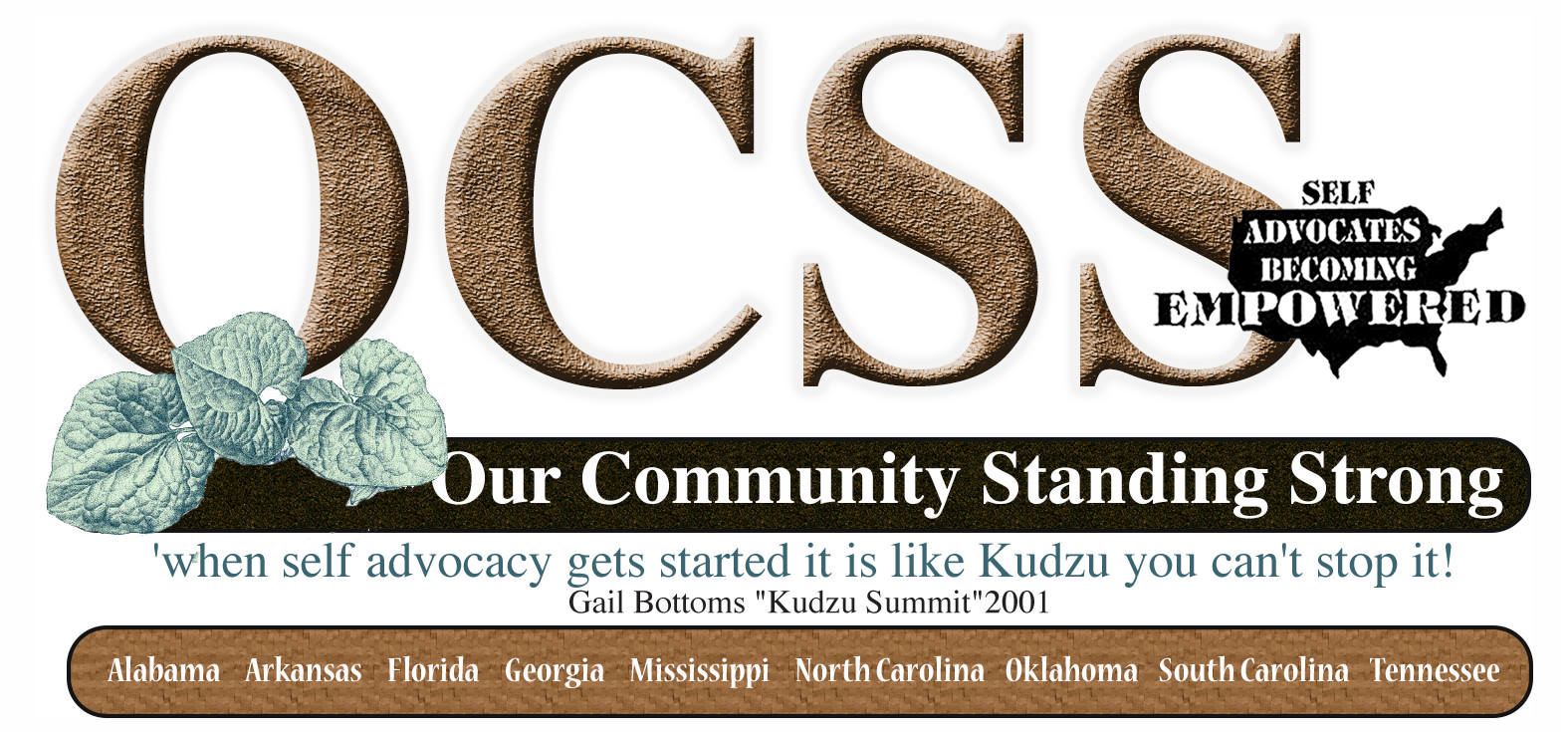 Advisory Committee Meeting
May 20, 2016
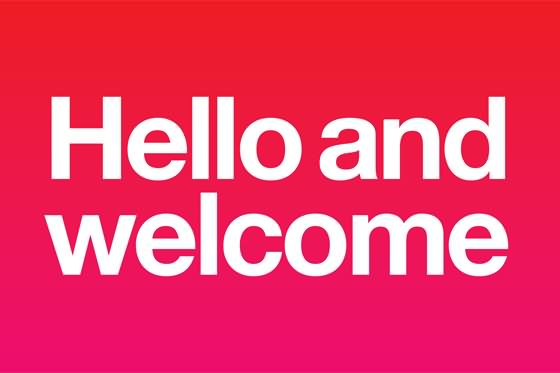 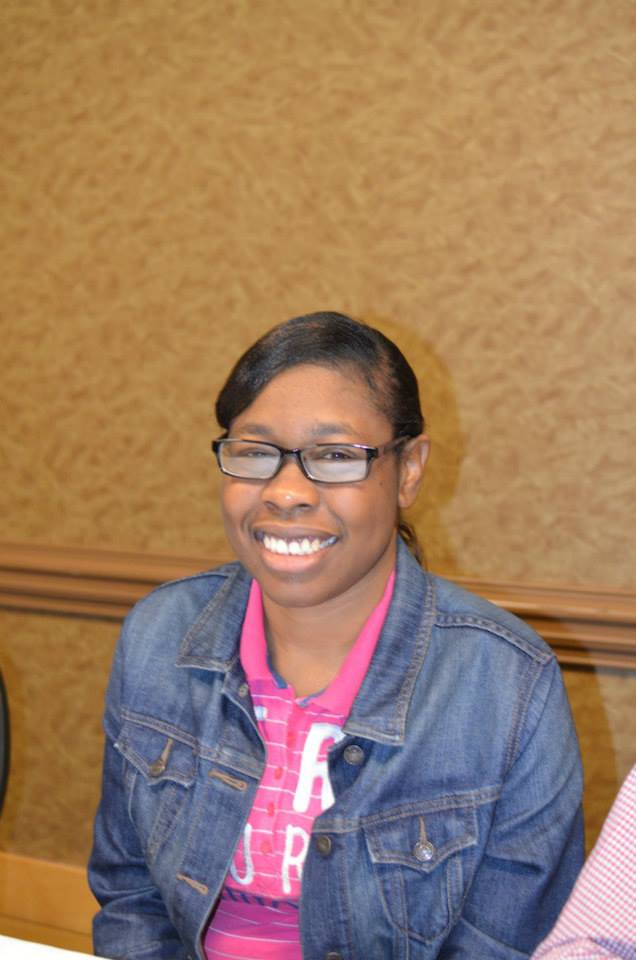 2
WELCOME
Reminders: 
Please mute your device once you join the call

If you have a question, write a message in the chat box

We will give everyone a chance to ask questions throughout the meeting and at the end of the presentation
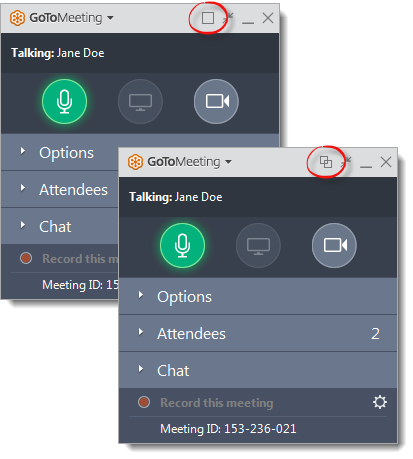 3
[Speaker Notes: Nancy]
WELCOME
Reminders: 
If you are using more than one device for this meeting, please do not place next to each other, to reduce echoing or feedback




Make sure your speakers are turned on
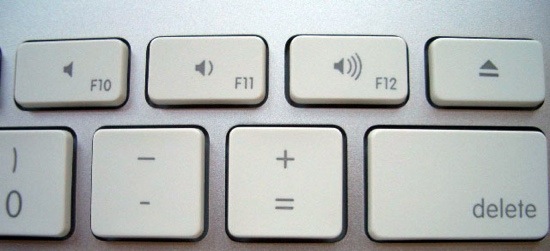 4
[Speaker Notes: Nancy]
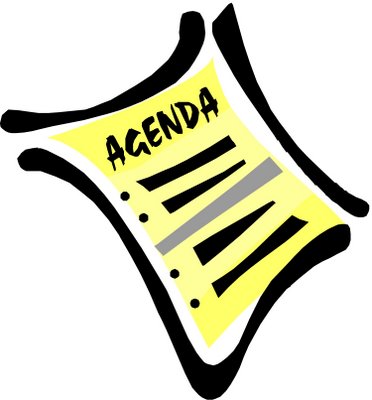 Agenda
Meeting with our partners
State Questions
Mitsubishi Youth Leadership Academy: Need volunteers to work on grant
Regional Meeting and Next Face to Face Meeting
Important Dates and Activities
Meeting with your partners
Each State is being asked to meet with your DD Partners to discuss the following ways they can support our Regional Peer to Peer Technical Assistance efforts
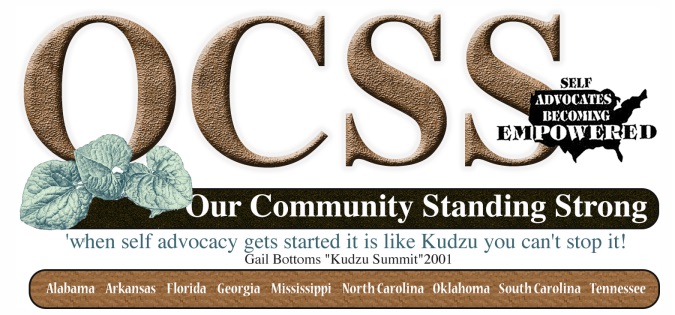 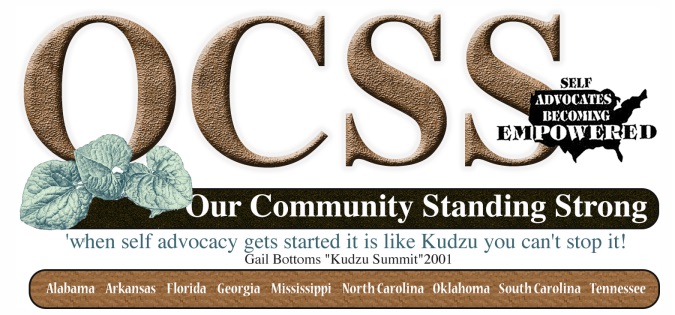 6
[Speaker Notes: Chaquet]
Meeting with your Partners
What do we want to accomplish???
We want to continue with our efforts to :
Market/showcase our stories 
Maintain our  peer to peer technical assistance to share our strategies and successes in 
connecting with youth
recruiting new members
building partnerships 
obtaining funding
employment first
organizing around our issues: voting, transportation, services
building our organizations etc…
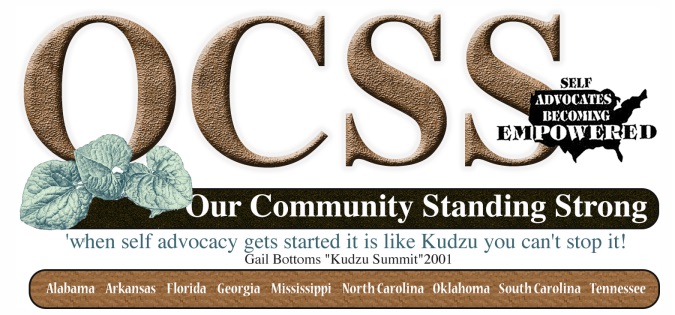 7
What do we ask each Partner?
What do we ask each Partner?
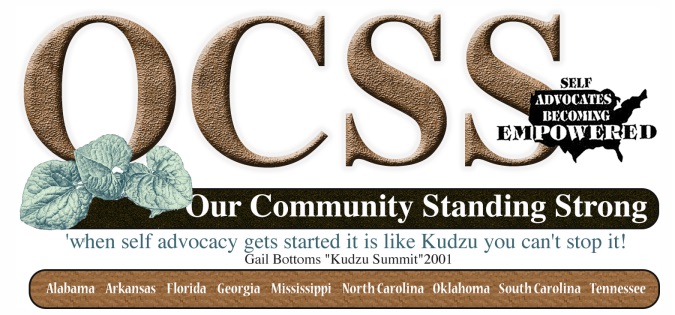 8
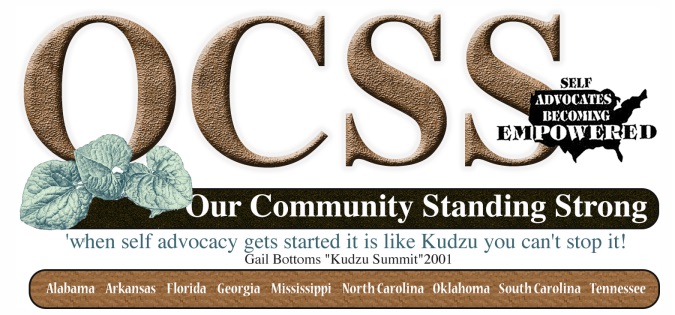 9
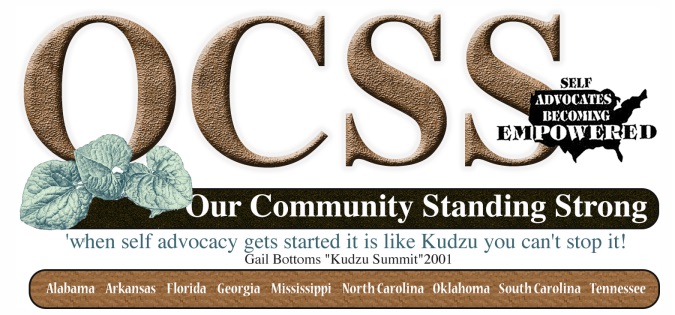 10
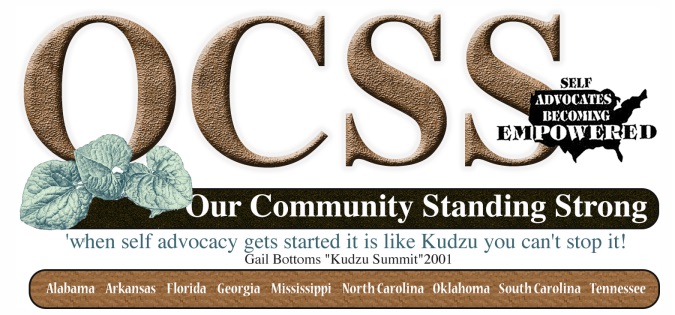 11
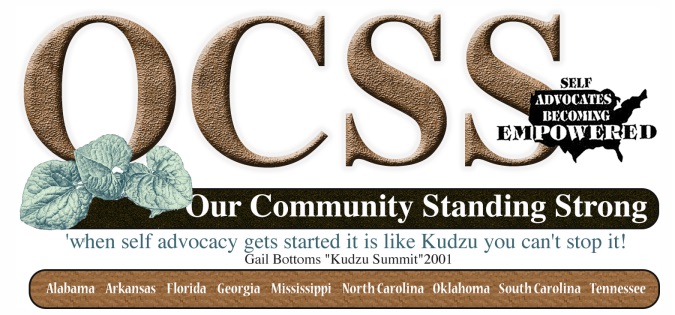 12
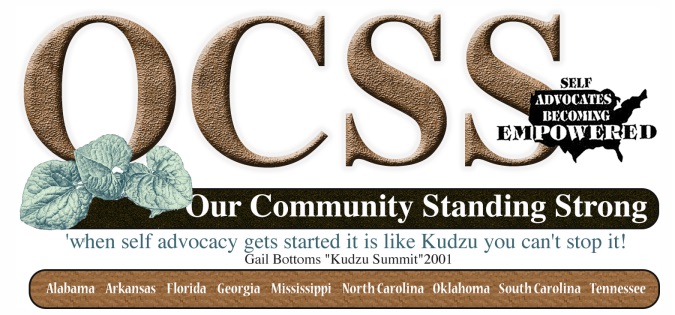 13
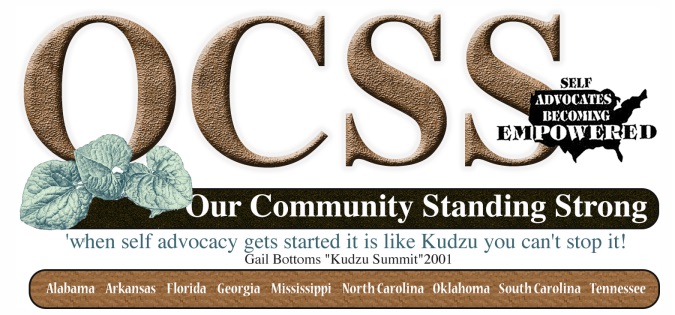 14
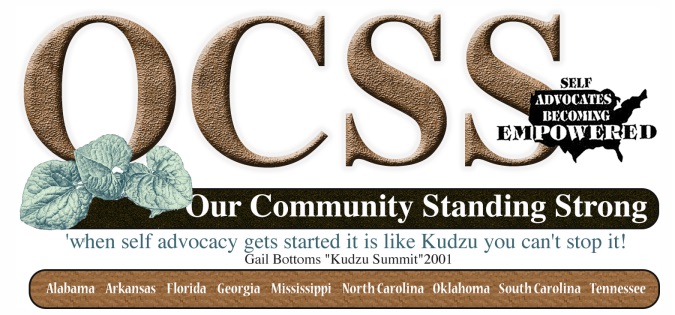 15
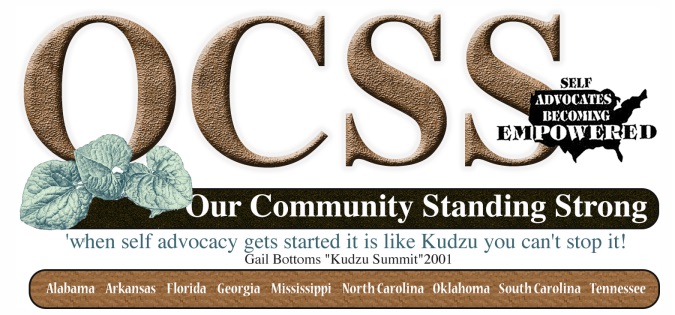 16
Self Advocacy Organizations
We need answers from  you also!!
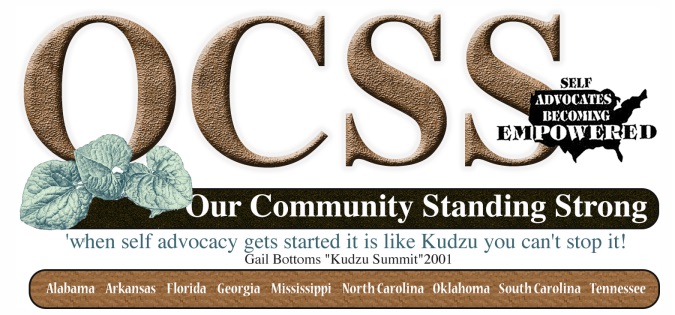 17
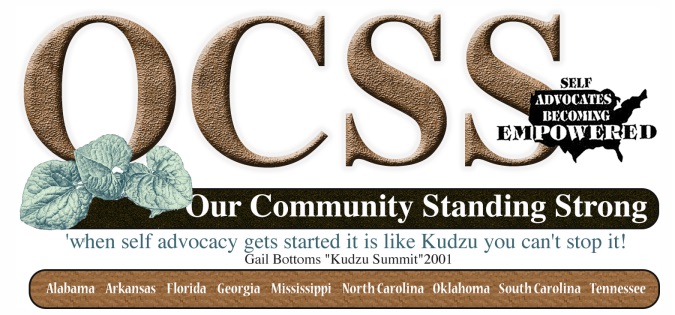 18
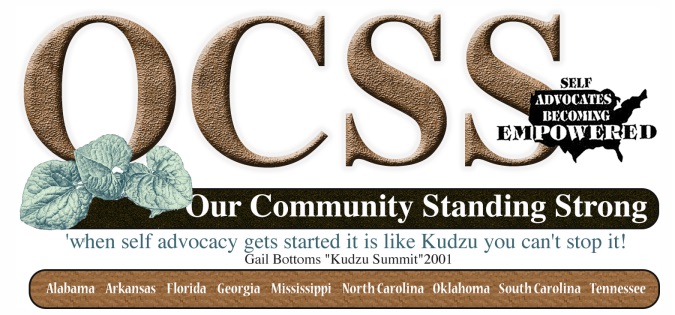 19
Worksheets
You will complete a worksheet for each of your meetings
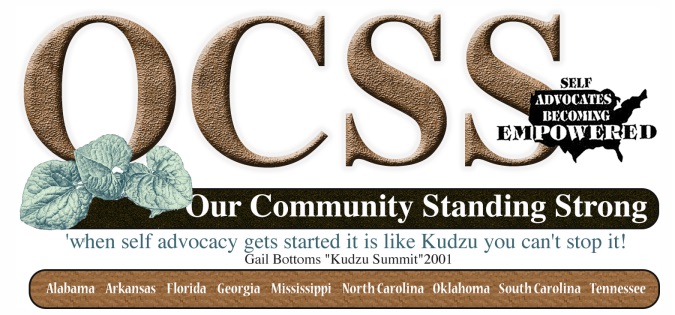 20
21
DATES TO REMEMBER
22
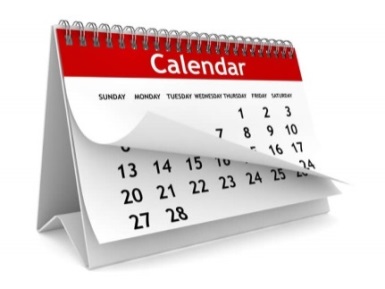 Due Now 
Submit 2nd Quarter Invoice and progress report, if you have competed the requirements (some states still have outstanding Vlogs and quarterly reports from 1st quarter)
Registration Forms for Orlando Meeting
23
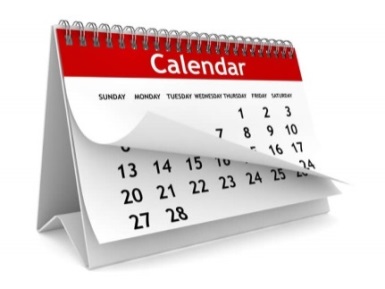 Due Now 
Submit 2nd Quarter Invoice and progress report, if you have competed the requirements (some states still have outstanding Vlogs and quarterly reports from 1st quarter)
Registration Forms for Orlando Meeting
24
Next Face to Face Meeting
Meeting prior to SABE Board Meeting 
July 5-6, 2016 Embassy Suite Orlando Airport
July 7, 2016 Vote Project Meeting with Tom Hicks, Commissioner of Elections Assistance Commission
Our meeting will be considered a regional meeting for Region 6 and 9 of SABE. Each state may bring up to 5 participants. We will only pay for 2 rooms per state for a maximum of 2 nights
Meetings will begin at 3:00 on July 5.
Focus will be on Finalizing our Sustainability Plan
We will need the answers to the questions presented during this meeting
25
Next OCSS Webinars and Advisory Committee Meeting3:30 p.m. EST2:30 p.m. CST
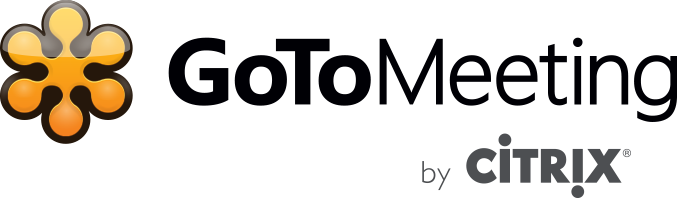 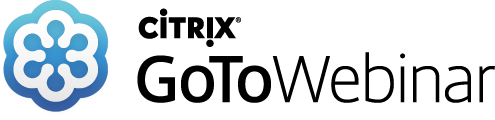 26
OCSS Hard at Work!
OCSS funded as a Project of National Significance by the Administration on Intellectual and Developmental Disabilities
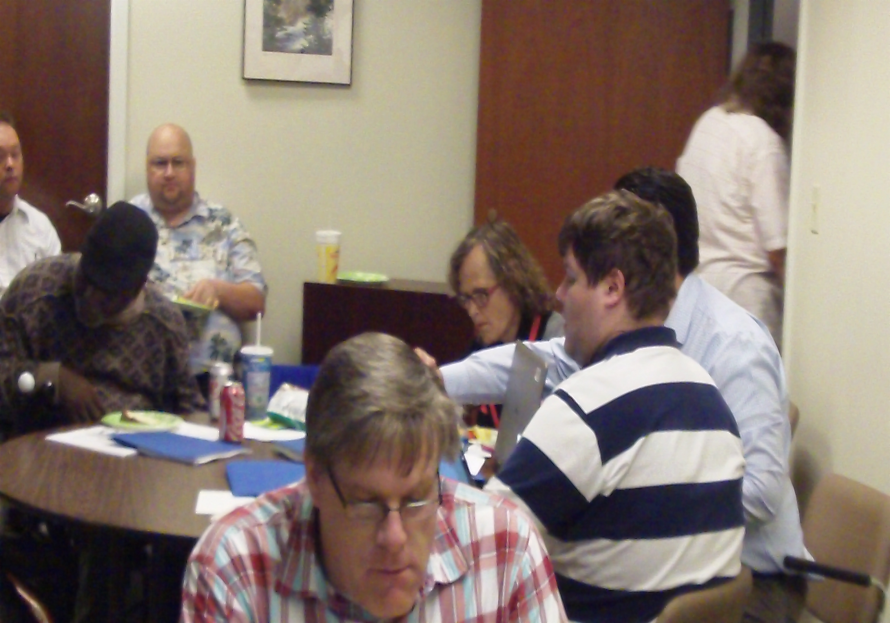 27